BEFORE WE START
Talk to your neighbors:

What’s your favorite 
rainy day activity?
Brett Wortzman
Miya Natsuhara
Instructors:
TAs:
Exhaustive Search
Music: CSE 123 25wi Lecture Tunes
Announcements
Yay Quiz 1 is done! 
Again, grades before Quiz 2 but we have some makeups we need to take care of…
Quiz 2 is scheduled for March 4, so you have a bit of a break!
Programming Assignment 1 due tonight (Feb 12) at 11:59pm
Creative Project 2 released tomorrow (Thurs, Feb 13), due in one week (Wed, Feb 19)
Focused on recursion! 
Resubmission Cycle 3 is open, closes on Friday, Feb 14
P0, C1 eligible 
The CSE 12x/14x TA application is now open for Spring 2025!
Exhaustive Search
We suppose we want to explore the space of all possible solutions…

So what do we do? 
We “exhaustively search” through every possibility
We need some sort of plan or process to follow to do this programmatically 

What do we need? Recursion + some kind of accumulator
public / private pair
Tracing through printNums
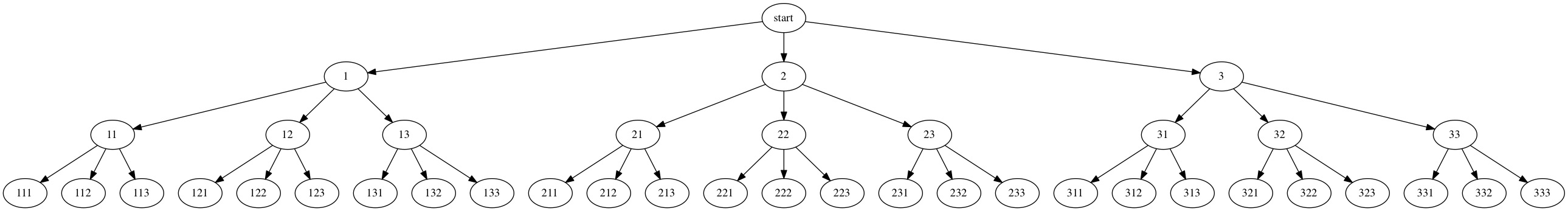 public static void printNums() {
    printNums("");
}
private static void printNums(String soFar) {
    if (soFar.length() == 3) {
        count++;
        System.out.println(soFar);
    } else {
        printNums(soFar+ "1");
        printNums(soFar+ "2");
        printNums(soFar+ "3");
    }
}
Decision Trees
Visual we use to help understand what our process is
Visualization tool, not a data structure
If you can draw a decision tree, you can implement exhaustive search





Can glean important information
Base case (end nodes)
Recursive case (middle nodes)
“Dead end” case (more on this later…)
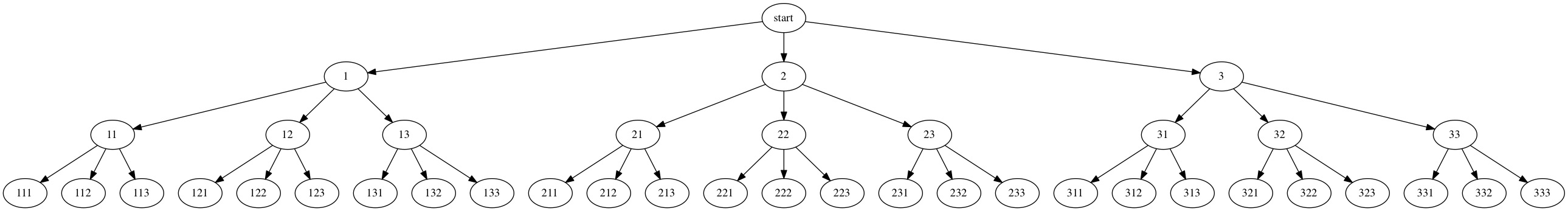 Exhaustive Search Pattern (search)
public static void search(input) {
    search(input, "");
}

private static void search(input, String soFar) {
    if (base case) {
        // Do something with soFar (e.g. print it out)
        System.out.println(soFar);
    } else {
        // Might not be a loop, but 1 recursive call for each option
        for (each option) {
            search(input, soFar + option);
        }
    }
}
Exhaustive Search Pattern (printNums)
public static void printNums() {
    printNums("");
}

private static void printNums(String soFar) {
    if (soFar.length() == 3) {
        // Do something with soFar (e.g. print it out)
        System.out.println(soFar);
    } else {
        // Might not be a loop, but 1 recursive call for each option
        for (int i = 1; i <= 3; i++) {
            printNums(soFar + i);
        }
    }
}
Password Cracker
Let’s say we want to crack the password of a 4 digit combination lock
“”
“0”
“1”
“2”
“3”
“4”
“5”
“6”
“7”
“8”
“9”
“00”
“01”
“02”
“03”
“04”
“05”
“06”
“07”
“08”
“09”
“000”
“001”
“002”
“003”
“004”
“005”
“006”
“007”
“008”
“009”
“0009”
“0000”
“0001”
“0002”
“0003”
“0004”
“0005”
“0006”
“0007”
“0008”
Password Cracker
Let’s say we want to crack the password of a 4 digit combination lock
“”
“0”
“1”
“2”
“3”
“4”
“5”
“6”
“7”
“8”
“9”
“00”
“01”
“02”
“03”
“04”
“05”
“06”
“07”
“08”
“09”
“000”
“001”
“002”
“003”
“004”
“005”
“006”
“007”
“008”
“009”
“0009”
“0000”
“0001”
“0002”
“0003”
“0004”
“0005”
“0006”
“0007”
“0008”
Password Cracker
Let’s say we want to crack the password of a 4 digit combination lock
“”
“0”
“1”
“2”
“3”
“4”
“5”
“6”
“7”
“8”
“9”
“00”
“01”
“02”
“03”
“04”
“05”
“06”
“07”
“08”
“09”
“000”
“001”
“002”
“003”
“004”
“005”
“006”
“007”
“008”
“009”
“0009”
“0000”
“0001”
“0002”
“0003”
“0004”
“0005”
“0006”
“0007”
“0008”
Password Cracker
Now, what if we knew the sum of all digits was 5?
“”
“0”
“1”
“2”
“3”
“4”
“5”
“6”
“7”
“8”
“9”
“00”
“01”
“02”
“03”
“04”
“05”
“06”
“07”
“08”
“09”
“000”
“001”
“002”
“003”
“004”
“005”
“006”
“007”
“008”
“009”
“0009”
“0000”
“0001”
“0002”
“0003”
“0004”
“0005”
“0006”
“0007”
“0008”
Password Cracker
Now, what if we knew the sum of all digits was 5?
“”
“0”
“1”
“2”
“3”
“4”
“5”
“6”
“7”
“8”
“9”
“00”
“01”
“02”
“03”
“04”
“05”
“06”
“07”
“08”
“09”
“000”
“001”
“002”
“003”
“004”
“005”
“006”
“007”
“008”
“009”
“0009”
“0000”
“0001”
“0002”
“0003”
“0004”
“0005”
“0006”
“0007”
“0008”
Updated Exhaustive Search Pattern
public static void search(input) {
    search(input, “”);
}

private static void search(input, String soFar) {
    if (base case) {
        // Do something with soFar (e.g. print it out)
        System.out.println(soFar);
    } else if (not dead end) {
        // Might not be a loop, but 1 recursive call for each option
        for (each option) {
            search(input, soFar + option);
        }
    }
}
Sidenote:
There are some problems computers can solve, but not very cleverly…

Two "classes" of problems…
Polynomial
Problems with a polynomial-time solution
Nondeterministic Polynomial
Problems that can be solved by a non-deterministic Turing machine in polynomial time…
Problems that we don't think have polynomial-time solutions…
Often these solutions are exponential time because we are sort of "brute-forcing" a solution…
Generative every possible solution and see if it works! 

Open problem: P = NP?